Consolidação e Expansão
Wagner –  depois de suas obras, orquestra não precisa mais ser expandida.
Mesmo as tubas wagnerianas, cuja invenção teve como objetivo dar mais homogeneidade aos metais e completar os os hiatos entre trompa e trombone, não se tornaram membros permanentes da orquestra.
Compositores passaram a buscar mais o contraste e a mistura de sons que poderio e peso na sonoridade. 
Bruckner – música massiva, mas com orquestração não muito diferente da Beethoviniana, acrescentando-se a tuba – muito frequente a partir de 1860. Somente o movimento lento da 7. Sinfonia prescrevia tubas wagnerianas. 
Amigos aconselhavam Bruckner a revisar suas obras e conferir um caráter ainda mais wagneriano à orquestração. O clímax da 7. Sinfonia é um único golpe de prato, que foi sugerido por amigos que o queriam mais wagneriano por não entender sua verdadeira natureza. 
Oboé e trompete sobressaiem-se em linhas brilhantes em uma instrumentação neutra. O clímax é uma questão decidadamente de preto e branco, com a orquestra inteira trovejando em 4 ou 5 oitavas a mesma afrmação.
Saxofone – patenteado por Adolphe Sax, em 1846 – família de 14 instrumentos.
A exemplo das tubas wagnerianas também não se tornaram integrantes permanentes da orquestra.
O saxofone tem um som homogêneo por toda a extensão, o que era uma característica muito procurada na época. Contudo, sua sonoridade muito dificilmente se funde no som orquestral, o que faz com que seu emprego fique restrito às situções em que essa característica mais brilhante é mais bem-vinda. 
Primeiras utilizações do saxofone:
Georg Kastner – ópera Le Dernier Roi de Juda
Berlioz – arranjo de Chant Sacre para 6 saxofones
Meyerbeer e Bizet ( L’arlesienne) – passagens solo em que a inabilidade do instrumento em fundir seu som apresenta-se como qualidade. Spotify 
Vincent D’Indy – quarteto de saxofones é a formação ideal para dar suporte a vozes sem acompanhamento, pois quando tocam piano seu som se esconde sem deixar de dar segurança à afinação do canto 
Richard Strauss – Sinfonia Doméstica – reforço na harmonia do registro médio
Depois da primeira guerra mundial – saxofones usados no jazz americano
Anos 1930 – quarteto de saxofone com bateria – principal grupo da música para dançar
Saxofone no jazz – emprego da faceta mais virtuosística do instrumento 
Vaughan Wiliams – inspiração nessa linguagem jazzística do sax – Ex. Job Comforters e Scherzo da 6. sinfonia - Spotify 1’40”
Clarone, ao contrário do sax, conseguiu sua vaga fixa na orquestra. Reforço e nova qualidade para os baixos orquestrais. Segundo Raynor, caráter sinistro e cavernoso.
Ex.: Quebra-nozes, Sugar Plum Fairy
Brahms – contentou-se com orquetra beethoveniana 
Comparativamente, colorido não era uma característica fundamental para Brahms. Ele não precisava de mais cor ou potência do que Beethoven já havia legado à orquestra.
Uso da orquestra – tons pastéis; sonoridade aveludada é mais importante que o brilho
2. Sinfonia – primeira entrada de violinos depois de tema das trompas com violoncelo comove por sua simplicidade, por ser uma única linha de violinos no agudo e não estar com harmonias em terças ou sextas. Spotify
Schicksalslied – maior declaração de pessimismo já feita por Brahms – contrasta a felicidade do mundo de espíritos abençoados com a miséria da vida humana. Orquestra começa com absoluta felicidade e acaba com uma flauta solo saindo de cena como se pronunciasse uma bendição. Spotify
Para Brahms, orquestra era um único instrumento de muitas vozes, rico e variado no som, mas essencialmente homogêneo. Começo do segundo mov. da 2. Sinfonia: dificuldade de se identificar se o violoncelo (desenho descendente) ou o fagote (figura ascendente) tem a linha prinicipal. Alguns regentes procuram homogeneizar a orquestração seguindo o princípio de que Brahms não tinha o colorido como mais acentuada prioridade. Outros, porém, como Beecham, mostram que não há mal em privilegiar – sem exageros - as diferenças de timbre, pois as obras de Brahms não precisam ter sempre o mesmo aspecto de mogno polido. 
Spotify
Nacionalismo na Tchecoslováquia e Rússia não acarretou nenhuma significativa expansão na orquestra, mas desenvolveu novas variedades de cor justamente por espelhar as características nacionais.
Smetana e Dvorak – maneira peculiar de usar os instrumentos tradicionais; os boêmios gostavam especialmente de um som de madeiras mais picante, forte, menos refinado do que o dos franceses, alemães e austríacos, que era muito apreciado na Europa. 
Russos- também trouxeram elementos de sua paleta local de cores.
Balakirev- professor e teórico da primeira geração de compositores nacionalistas russos, o grupo dos cinco – Mussorgsky, Borodin, Cui, Korsakov e o próprio Balakirev. 
Compositores do grupo escreveram melodias sempre inspiradas no folclore nacional, retratando a vista de paisagens de vastas distâncias
Boris Godunov, de Mussorgsky – indiscutivelmente a obra-prima suprema – mesmo se estranha e imperfeitamente organizada – do nacionalismo russo.
Tchaikovsky – desconfiado das instruções de Balakirev, que condenava o treinamento acadêmico convencional
Balakirev considerava um compositor estragado pelo seu treinamento acadêmico no Conservatório de São Petersburgo. 
Tchaikovsky criou um estilo próprio de orquestração, sem usar nenhum instrumento novo ou exótico, mas explorando a capacidade orquestral para a expressão emocional e a criação de um colorido vívido. 
Nos seus balés, a música bastava para desenhar a situação, mesmo sem nenhum outro artifício decorativo ou cênico.
Sinfonia Patética, 1893, orquestração basicamente igual à da 1. sinfonia de Brahms (quase 20 anos antes) ou do primeiro movimento da 9. Sinfonia de Beethoven (70 anos antes). Exceção: uma flauta, um clarinete, tuba, gran cassa, pratos e gongo. Instrumentos de percussão são usados, todavia, de uma maneira bastante econômica na obra. Gran cassa e prato são usados na marcha do Scherzo. Gongo aparece com uma única batida em piano, no Finale, prenunciando a trágica passagem de metais – que comentaristas românticos compararam à descida ao túmulo. Spotify 7’50”
Rimsky-Korsakov – grande mestre da orquestração russa. Estilo orquestral próprio de marcante brilho, mais exótico que Tchaikovsky.
Com o tempo passou a desconfiar dos preconceitos de Balkirev em relação à formação acadêmica e criou ele mesmo seu próprio método de treinamento. Escreveu Princípios da Orquestração, obra que deixou incompleta e foi finalizada por Maximilian Steinberg.
Conhecia muito bem a natureza dos instrumentos, empregando-os nos registros e nas situações em que soavam melhor. Usou o naipe de percussão de uma maneira mais extensa que Tchaikovsky. 
Instrumento solo sempre contraposto a uma base de colorido intenso ou temas em um vívido conjunto de instrumentos acompanhados por partes secundárias de cores brilhantes. Uso frequente da harpa e variados instrumentos de percussão. 
Scheherazade, Sadko (Spotify) e O Galo de Ouro – melodias quase orientais.
Foi a consciência do Grupo dos Cinco e ajudou os outros membros na orquestração e na organização do material de suas obras. Revisou Boris Godunov Khovantschina, de Mussorgsky. Posteriormente, suas versões foram parcialmente reprovadas por serem consideradas muito brilhantes para a temática. Mais tarde, Shostakovitch também revisou tais obras de uma maneira mais sóbria, talvez mais genuinamente russa.
Expansão da orquestra = Expansão da percussão
Celesta em Quebra-nozes – um dos mais precoces exemplos de percussão melódica – pureza de som e delicadeza instimáveis. 
Mahler – 6. Sinfonia, Das Lied von der Erde – Spotify 26’30” -maravilhoso efeito do sereno tilintando sobre uma atmosfera de dor e perda. 
Xilofone – som duro, penetrante, pouco ressonante
Saint-Saëns – Dança Macabra (1874) Spotify 1’20”, Carnaval dos Animais (1886)XII- Fossiles
Percussão – novos efeitos – gongo: em piano gera efeito sinistro; em forte, encobre toda a orquestra. Side and tenor drums passam a ser mais frequentes, ocasionalmente acompanhados de pandeiros. Glockenspiel ou sinos tubulares. A percussão cresceu mais que qualquer outro naipe no século XIX.
Mahler (1860) and Strauss (1864) – herdeiros de Wagner (morreu em 1883)
Mahler – de família pobre, viveu em uma área judaica onde a cultura e a música eram alemãs. Pianista extraordinariamente talentoso, foi admitido no Conservatório de Viena aos 15 anos. Sua primeira obra de grandes dimensões foi Das Klagende Lied, aos 20 anos – segundo ele, primeira obra em que havia encontrado sua própria voz e estilo. Sua 1. Sinfonia foi composta em 1888.
Strauss – filho de trompista da Orquestra da Corte de Munique, já nasceu no ambiente de concertos e ópera. Seguindo a influência do pai, que não gostava de Wagner e provou ser um pedra em seu sapato em Munique, inicialmente também engrossou a lista de anti-wagnerianos encabeçada por Brahms. Mais tarde, ao compor a fantasia Aus Italien (1886) e seu primeiro poema sinfônico, Don Juan (188), já havia se convertido e gostava de se autointitular Richard II, herdeiro espiritual do grande Richard Wagner.
Strauss se considerava um grande revolucionário, herdeiro de Wagner. Brahms, todavia, que havia conhecido Mahler inicialmente como notável maestro, ao travar contato com suas obras, afirmou que Mahler era o grande revolucionário – não se sabe se com uma conotação positiva ou negativa. 
Mahler e Strauss – brilhantes regentes em 1888. Strauss esforçou-se para a divulgação da obra sinfônica de Mahler, interpretando várias de suas obras, pois o próprio Mahler dedicava-se mais às obras de terceiros, com grande perfeccionismo. Mahler, como diretor da Ópera Imperial de Viena, colocou seu cargo à disposição depois que as autoridades da corte não permitiram a performance de Salomé.
Ambos compositores fascinados pelo colorido da orquestra em dimensões gigantescas. 
Ein Heldenleben (1898) 
Sinfonia Doméstica (1903)
Alpensinfonie (1916)
Base de cordas sempre voluptuosa confere textura básica sempre luxuriosa, mesmo quando descreve seus adversários, os críticos musicais, em Uma Vida de Herói, com fanfarras desafinadas e figuras ácidas das madeiras. Spotify Des Helden Widersacher 
Strauss conhecia a orquestra como ninguém. Não se contentava com a riqueza orquestral wagneriana. Usou instrumentos incomuns – oboé d’amore na Sinfonia Doméstica; Heckelphone na Sinfonia Alpina – mas também uma quantidade sempre crescente dos instrumentos convencionais – madeiras quadruplicadas ou quintuplicadas, 8 trompas, 6 ou 8 trompetes. 
Detalhes são perdidos em uma maravilhosa torrente de som;
Melodias são geralmente tocadas por um colorido proveniente da mistura de vários instrumentos;
Melodias e acompanhamentos importantes são dobradas em duas ou três oitavas;
As melodias soberbamente misturadas são empregadas em uma polifonia elaborada, com as dobras e a rica textura básica de cordas
Aspecto superlativo:
Música de amor em Uma vida de Herói e em Sinfonia Doméstica transborda poder emocional; homens e mulheres são raramente tão felizes, em êxtase.
Bebê Strauss em seu banho em Sinfonia Doméstica –a água espirrada pode parecer mais com ondas de maré com ressaca e as birras, mais com um destrutivo ciclone. 
Poemas sinfônicos, que chegaram à poderosa conclusão de Sinfonia Doméstica, conduziram-no também para a ópera. 
Salomé e Elektra – primeiras óperas maduras e de sucesso.
Estilo peculiar que vigorou somente nessas duas óperas. 
Satisfaz seu gosto pela voz soprano em temas de grande lirismo, mas escapa um pouco de sua preferência pelo colorido voluptuoso das cordas. 
Ambas as obras são ferozes combinando, de uma maneira única, senso de decadência e uma energia aterrorizante. 
Erotismo pervertido de Salomé é dramaticamente cativante.
Spotify – Dança dos Sete Véus e Es ist kein Laut zu vernehmen
Elektra – sua loucura, uma espécie de luxúria por sangue, não tem o mesmo arrebatamento aterrorizante de Salomé.
A expressividade lírica só é permitida quando Elektra, filha oprimida do assassinado rei Agamemnon, reconhece seu irmão, vão disfarçados vingar a morte de seu pai matando a mãe e o seu amante culpado, e na jubilosa dança triunfal do fim, quando saúda o sucesso de seu irmão.  Ela dança até a morte. 
Spotify – Orest! e Schweig und tanze
O Cavaleiro da Rosa – estilo diferente - deslumbrante e sentimental comédia social produz a costumeira suntuosidade e a rendição straussiana ao voluptuoso som de cordas e à voz soprano. 
Tema de amor – sequência de acordes que representa a rosa prateada, entregue pelo jovem Octavian, como símbolo do noivado de Sophie com o Barão Ochs. O casamento foi arranjado pelo pai da noiva e o barão, bem mais velho que ela, é movido por interesses financeiros. 
O tema de amor - que aparece na harpa, celesta e nas madeiras agudas - não é lírico. É mais importuno que amoroso. Spotify – Segundo ato, Mir ist die Ehre widerfahren 
Tudo em Rosenkavalier - a comédia, a observação social,  o sentimento e a farsa turbulenta – existe na perspectiva criada por uma rica e expressiva orquestra de cordas. Quando esta não é a protagonista, apóia as trompas para quem Strauss escrevia especialmente bem ou o oboé, cujos solos certamente encantam os intérpretes. De maneira geral, todos os instrumentos parecem ser tratados com favoritismo nessa ópera.
Como sugerem suas inúmeras dobras, Strauss gostava de complexidade. 
Bruckner atingia o clímax com uníssonos na orquestra inteira, em quatro ou cinco oitavas – simplificação deliberada de texturas complexas. As dobras de Strauss ampliam a riqueza que as pilha de sua individualidade. 
Sua virtuosidade, como compositor, torna-o capaz de truques que levaram músicos mais puritanos a questionarem seu gosto.
Rossini costuma dizer que era capaz de transformar qualquer texto em músico, mesmo uma lista de lavanderia. Isso é verdade em relação a Strauss, que podia transformar qualquer tipo de som em música aceitável e poderia encontrar o equivalente musical de qualquer ação. 
Cenas amorosos de expressão inequívoca :Don Juan - tema de amor - Spotify 2’30”, Rosenkavalier - tema de amor Spotify 1’33”
Momentos da morte de Don Juan de Don Quixote – Spotify
Don Quixote – máquina de vento na cavalgada no ar do herói e seu cômico escudeiro
Na velhice, Strauss simplificou seu estilo. Sua orquestra gigantesca reduziu-se para uma proporção quase camerística, em suas obras finais. 
Spotify - Quatro últimas canções – Duett Concertino
Elgar – 3 anos mais velho que Mahler e 7 anos mais velho que Strauss
Orquestra de mesmas dimensões que Strauss – muito embora não exigisse a mesma grandiloquência nos metais – orquestra criada para uma sonoridade rica e suntuosa 
Grande qualidade de Elgar: nenhum compositor inglês até então havia apresentado domínio tão desenvolto da orquestra 
Variações Enigma (1899) – senso de colorido instrumental e segurança ao lidar com a orquestra sem precedentes na música inglesa
Diferença entre Strauss e Elgar: na música do último, os nervos sempre estão à flor da pele, mesmo nos trechos mais suntuosos. A música de Strauss relaxa no deleite de sua própria riqueza sonora. “A música de Elgar nunca descansa, mesmo nos momentos mais efervescentes; quando ela encanta, encanta em seu poder de movimento.” 
Frequentemente a música de Elgar expressa uma alma atormentada
Dream of Gerontius – homem moribundo descreve a aproximação da morte como “este esvaziamento de toda força natural de que o ser que me tornei é constituído”. Spotify Jesu, Maria, 2’25”
Dream of Gerontius – quase que uma chave para entender as emoções de Elgar – cores de Elgar iluminam mais que brilham ou queimam – mesmo com o uso exagerado de certas técnicas recorrentes (Ex.: clímax alcançado por figuras ascendentes cromáticas e rápidas nos trombone), seu poder prevalece. 
Introduction and Allegro para Cordas – mesmo efeito de figuras ascendentes cromáticas nas cordads graves para atingir o ápice (não achei isso!).
Percussão era menos importante para Elgar que para Mahler e Strauss.
Segunda Mahler, ele e Strauss estariam cavando dois túneis em lados opostos da mesma montanha e eventualmente iriam se encontrar no meio dela. 
Pontos comuns:
Escolha por orquestras grandes
Adoção de temas e programas para as obras
Lealdade às doutrinas de Wagner 
Qualidades acima são ponto de partida comum, a partir do qual eles divergem
Das Klagende Lied – 20 anos de idade – revisões em 1893, 1898 e 1900 – primeira performance em 1901
Formação: três solistas vocais: soprano, contralto e tenor; coro e grande orquestra (orquestra pós-wagneriana convencional)
Revisões moderaram as exigências do compositor adolescente – só a devoção wagneriana poderia justificar a presença de 6 harpas na versão inicial. Depois de tornar-se um regente experiente e consagrado, contentou-se com somente duas.
Característica que o afasta de Wagner: uso de temas folclóricos
Sua origem boêmia manifesta-se na proeminência dos sopros agudos e o uso de suas vozes no estilo mais pungente da música folclórica.
Enredo de Das Klagende Lied:
Irmão mais velho assassina o irmão mais novo pelo amor da princesa. Um menestrel vagante acha um dos ossos do irmão assassinado e com ele constrói uma flauta. Tocada no casamento do casal, o instrumento revela toda a verdade sobre o crime.
Orquestração revela desprezo pela economia de recursos.
Banda interna: 3 fagotes, 4 flugelhorns, 2 cornets, tímpanos, triângulo e pratos. Posteriormente trocou os flugelhorns e cornets por trompetes e trompas. Embora a música não fosse encenada, Mahler sabia a distinção de um grupo tocando mais forte à distância de outro tocando próximo e piano.
Banda interna: fruto do desejo de separação entre a música de júbilo do enredo trágico da obra. 
Típico de Mahler: uso da requinta, instrumento que usou mais do que qualquer outro compositor.
1. Sinfonia – 1888
2. Sinfonia – 1894 (depois de muita dificuldade em achar um fim para a obra)
3. Sinfonia – 1896 (começou antes de concluir a segunda)
Estas três sinfonias, do ponto de vista da orquestração, são suas obras mais grandiloquentes, exigem orquestras enormes, seções expandidas de percussão e têm duração considerável. 
1. Sinfonia – inicialmente tinha 5 movimentos, mas o quinto acabou sendo suprimido depois das primeiras performances. 
2. Sinfonia – 5 movimentos: um dos movimentos é uma deslumbrante canção para contralto e o último movimento requer dois solistas e coro. 
3. Sinfonia – 6 movimentos: segundo e terceiro movimentos têm caráter de intermezzo; o quarto, um outro Lied; o quinto é um conjunto de palavras de canções folclóricas para coro feminino e coro de meninos; o sexto é um movimento lento.
Durante o mesmo período em que escreveu as três primeiras sinfonias, compôs um 12 canções para voz e orquestra, cujas letras foram extraídas de uma antologia de poesia folclórica, Das Knaben Wunderhorn 
Das Knaben Wunderhorn – ideias e referências para a segunda e terceira sinfonias.
1. Sinfonia – inspiração em ciclo de canções mais antigo Lieder eines Fahrenden Gesellen. Spotify Die Zwei blaue Augen von meinem Schatz 
 Das Knaben Wunderhorn – canção que conta como Santo Antônio pregou aos peixes expandiu-se no scherzo da 2. Sinfonia. 
 Mahler não tinha especial devoção pelas cordas. Elas não eram vistas como base ubíqua da orquestra, como de costume na tradição alemã. Eram apenas mais uma possibilidade - importante - na paleta sonora da orquestra.
Vozes – Mahler as considera tão confiáveis e auto-suficientes quanto qualquer outro instrumento, mesmo quando tinham de competir com sopros tocados em forte e contrapontos dissonantes. 
Sopros – Na 2. Sinfonia, longas passagens do primeiro movimento são destinadas às madeiras e aos metais, com apenas poucas contribuições das cordas. Na 3. Sinfonia, o enorme primeiro movimento depende do som dos sopros, com as cordas adicionando uma série de efeitos. No sombrio primeiro movimento da 6. Sinfonia, uma vasta marcha sinfônica é igualmente dominada pelo som dos sopros, enquanto que o tema lírico e exultante é o momento de glória das cordas. 
Resultado da orquestração mahleriana não é nunca um amálgama de som exuberante. Ideal de Mahler é que cada instrumento revele sua contribuição temática e o colorido que traz à partitura. 
Mahler desafiou os intérpretes com enormes dificuldades de articulação e equilíbrio, mas nunca, depois de Das Klagende Lied escreveu coisas impraticáveis para eles. E antes?
2. Sinfonia- 6 trompas e 4 trompetes na orquestra + banda off stage de 4 trompetes, 4 trompas, triângulo, pratos, caixa-clara e tímpanos. Nos compassos finais, há também um órgão. Final é avassalador, contudo a finalidade da orquestra massiva não é a complexidade – como em Strauss – mas, sim, a clareza. O essencial é ouvido com clareza, mesmo no meio de um contingente sonoro poderoso. 
“Toda minha orquestra canta. Para mim, até mesmo o fagote, até mesmo a tuba, até mesmo os tímpanos deveriam cantar.” Efeito disso é que a orquestação não é previsível, há fanfarras com madeiras, com cordas, da mesma forma em que há desenhos líricos para trompete ou trombone. 
Ex.: solos de trombone no primeiro movimento da 3. Sinfonia, no qual o trombone propulsiona boa parte da ação, estão notados “espressivo”, “sentimental”, “piano”. Spotify 6’12”
Embora a lista de instrumentos em suas obras seja enorme, a sua utilização é sempre precisa e sutil. Se há uma repetição de notas que devem se separar ou que devem ser ouvidas distintamente uma da outra, esse efeito é conseguido através da alternância de instrumentos e coloridos, além dos habituais sinais de dinâmica. Para Mahler isso não é uma simples questão de colorido, mas sim de assegurar a clareza do enunciado.   
Harpa – na obra mahleriana as cordas são beliscadas com plectro mais frequentemente que em outros compositores. 
Último êxtase da 8. Sinfonia: arpejos de harpa são dobrados pelo piano para conferir mais definição ao som daquele instrumento. Pp.127-31, partitura
Percussão – também é utilizada com grande definição
6. Sinfonia – caixas claras militares, chicote, blocos de madeira
7. Sinfonia – sinos de vaca, agudos e graves – sem altura definida. Significado simbólico para Mahler: último som terreno ouvido pelo montanhista em seu caminho ao pico; representam a exaltação solitária do espírito acima da confusão da vida cotidiana. 
6. Sinfonia – no Finale prescreve um martelo que bate 3 vezes sobre uma superfície dura, que não reverbera. Simbolismo: representam o vento que bate no herói. A terceira batida o derruba como um boi. São três pontuações que marcam o fim das seções formais maiores em um movimento em forma sonata. Mahler revisou a obra e removeu a terceira batida. No entanto, alguns regentes costumam usar a versão original.
Paixão de Mahler pela clareza era o que estimulava seu feroz perfeccionismo como regente de orquestra. 
A partir da 4. Sinfonia, em 1900, ele é claramente dominado pela instrumentação. 
4. Sinfonia: única de suas obras em que as cordas têm um papel protagonista de fato. Descrita pelo compositor como uma obra para pequena orquestra, não tem trombones e tuba, todavia requer xilofone e glockenspiel, clarinetes em Lá, Sib e Mib. 
A partir da 4. Sinfonia – acentua-se sua preocupação com a polifonia. Passa a não aceitar dobras e inclusive corta algumas delas em suas edições de performance de obras de Mozart como Bodas de Fígaro e Cosi fan tutte.
4. Sinfonia – descarte de todas as notas que não têm uma função bem definida. Resultado: bonito som orquestral cuja falta de um tecido subordinado às vezes causa certa perturbação – 3 ou 4 instrumentos tocando passagem temáticas em contraponto, o que inevitavelmente aceita fortes dissonâncias em vista da lógica polifônica. Em outras passagens, 3 ou 4 instrumentos com linhas temáticas, sem nenhum preenchimento harmônico subordinado. (Apêndice 2, Ex.: 9)
8. Sinfonia: complexa dupla fuga no movimento inicial, na qual solistas, coro duplo e uma gigantesca orquestra elaboram a complexidade de dois temas que serão tratados separadamente no decorrer da obra. Spotify – Veni, creator spiritus
Nada é preenchimento harmônico, tudo é estritamente funcional
8. Sinfonia – 2 partes – 2. parte corresponderia aos tradicionais movimento lento, scherzo e finale. Exército de intérpretes, mas que pode ser considerado uma gigantesca orquestra de câmara – em alguns momentos a textura é bem rarefeita, há bem poucos instrumentos tocando. 
Das Lied von der Erde – segundo movimento – Der Einsame Herbst – solo de oboé, melodia lamentosa – linha da contralto desenvolve-se com mínimo de repetição e com inflexõese ritmos diferentes daqueles do oboé. Spotify
Último movimento, Der Abschied – solo de oboé que inicia com fragmentos melódicos sobre golpes repetidos do gongo – ataques do gongo são reforçados por pizzicatos dos cellos e contrabaixos e por uma gran cassa – contralto em narração em estilo recitativo. No final, a calma é tamanha que um bandolim pode colorir a atmosfera com certa estridência. Spotify
Mahler, contudo, não foi quem convocou o maior contingente orquestral. Schönberg o supera em Gurrelieder – obra que precede seu período atonal. 
Gurrelieder – solistas vocais, narrador, um grande coro, orquestra expandida (inclui correntes que chocalham durante uma passagem na segunda parte)
Motivos de uma orquestra gigante são diferentes do de Mahler (absoluta precisão e distinção). Schoenberg se inclina nessa obra mais para o estilo de Strauss, em que sempre há vozes de preenchimento harmônico. A demanda por clareza é que levou Mahler ao excesso – é justo chamar de excesso a exigência por instrumentos que só serão ouvidos por poucos compassos. 
Mahler fez várias revisões em suas obras, sempre em razão de uma textura mais clara. As únicas obras não revisadas foram a 9. Sinfonia e Das Lied von der Erde, que ele não chegou a ouvir, já que faleceu antes, aos 51 anos.
Debussy, difícil imaginar que sua carreira pudesse ter sido paralela à de Mahler, mas de fato foi. Nasceu em 1862 e escreveu Printemps, sua primeira obra orquestral, depois de deixar o Conservatório de Paris, em 1887, antes que Mahler tivesse terminado sua 1. Sinfonia. 
Diferentemente de Mahler, ou de outros compositores nascidos na Europa Central, Debussy não tinha um particular interesse na ideia do desenvolvimento sinfônico – é surpreendente que Mahler tenha sido dos primeiros regentes a perceber o caráter inovador e a importância de sua obra orquestral. 
Debussy estendeu significativamente o vocabulário da harmonia moderna e desenvolveu um novo estilo musical para explorar essas novas ideias harmônicas. 
Versão atualmente conhecida de Printemps foi revisada por Henri Büsser, compositor e regente 11 anos mais novo que Debussy.  Spotify
L’Aprés-Midi d’un Faune – obra cuja originalidade ainda surpreende os ouvintes. Escrita entre 1892 e 1894. Tradução em atmosfera elusiva do poema de atmosfera elusiva de Mallarmé.
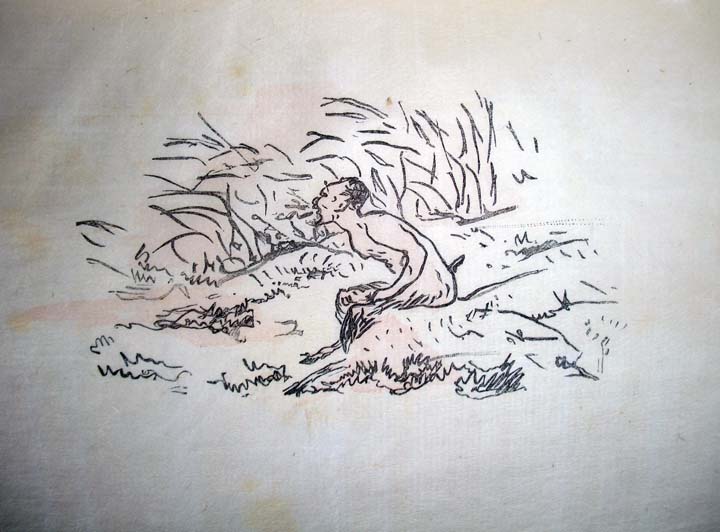 A tarde de um fauno
Quero perpetuar essas ninfas.                                                 Tão claroSeu ligeiro encarnado a voltear no arEspesso de mormaço e sonos.                                                 Sonhei ou…?
Borra de muita noite, a dúvida se acabaEm mil ramos sutis a imitar a mata,Prova infeliz de que eu sozinho me ofertavaÀ guisa de triunfo a ausência ideal das rosas.
Reflitamos…                 E se essas moças, minhas glosas,Não passarem de sonho e senso fabulosos?Fauno, dos olhos da mais casta, azuis e frios,Flui a ilusão com uma fonte em prantos, rios:Mas, em contraste, o hálito da outra, arfante,Não é o sopro de um dia quente nos teus pelos?Mas, não! No pasmo exausto e imóvel, a manhãSe debate em calor para manter-se frescaE água não canta que da avena eu não derrameNo bosque irrigado de acordes – e o só soproQue flui da flauta dupla prestes a exalar-sePronto a extinguir-se antes que se disperse em chuvaEstéril, é somente o sopro no horizonteSem uma ruga a perturbá-lo, da visívelE calma inspiração artificial do céu.
Ó orla siciliana das baixadas calmas,Que êmula de sóis, minha vaidade pilha,Sob centelhas de flores, taciturno, CONTE“Que aqui com arte e engenho vinha eu domarCaules ocos no glauco ouro azul de longínquosVerdes, às fontes dedicando seus vinhedos,E ondulava um brancor animal em repouso:E que ao prelúdio lento em que nascem as flautas,Este vôo de cisnes, ou náiades! fogeOu mergulha…                    Arde a tarde inerte na hora fulvaSem traço da arte vária pela qual fugiuTanta núpcia ansiada por quem busca o la:Despertarei então à devoção primeira,De pé e só sob uma luz que flui de outrora,Lírio! e um de vós todos pela ingenuidade.
Mais que esse doce nada, arrulho de seus lábiosO beijo que, bem baixo, é perfídia segura,Atesta uma mordida este meu seio virgem,Misteriosa marca de algum dente augusto;Mas, chega! que esse arcano elege por amigoO junco vasto e gêmeo sob o céu tocado:Ei-lo que chama a si a turbação da faceE num extenso solo sonha que entretemosA beleza ao redor, mediante confusõesFalsas entre ela própria e o nosso canto crédulo –E tanto quanto alcance um módulo amorosoFaz que se esvaia a ilusão banal de dorsoOu de lado, seguidos pelo olhar sem ver,Uma linha monótona, sonora e vã.
Volta, pois, instrumento de fugas, malignaFlauta, a reflorescer nos lagos onde me ouves:Do meu tropel cioso, irei falar de deusasPor muito tempo – e em muita pintura profanaÀ sua sombra hei ainda hei de enlaçar cinturas;E quando a luz das uvas tenha eu sorvidoBanindo um dissabor por fingimento oculto,Gozador, ao verão do céu oferto os bagosE soprando nas peles translúcidas, ávidoE ébrio, fico olhando através até a noite.
Reavivemos, ninfas, LEMBRANÇAS diversas.“Pelos juncos, o olhar violava as colinasImortais, que afogam na onda a queimadura,Soltando gritos de ira contra o céu da mata;E o banho esplendoroso dos cabelos someEm calafrios e claridades, pedrarias!Precipito-me – e eis a meus pés, enroscadasLangorosas haurindo esse mal de ser dois,Duas carnes dormindo entre os braços do acaso:Sem desfazer o enlace, arrebato-as e alcançoRumo a esse alcatife, odiado pela frívolaSombra, de rosas desperfumando-se ao sol,Para esse embate igual ao dia que se consome.Ó cólera das virgens, eu te adoro, gozoFeroz do fardo nu e sagrado que se esquiva,Fugindo à boca em água ardente, quando um raioFaz tremer! o temor mais secreto da carne:Dos pés da desumana ao peito da mais tímidaQue a pureza abandona, orvalhada ora porLágrimas tristes ou não tão tristes vapores.Meu crime foi o de ter, contente de vencerTemores infiéis, partido ao meio a moitaDe beijos, pelos deuses tão bem guarnecida;Sob as pregas felizes de uma só (guardandoCom simples dedo, a fim que o seu candor de penaSe maculasse na emoção de sua irmã –Aquela que é pequena, ingênua e não se peja:)Que de meus braços moles por delíquios vagosLiberta-se essa presa para sempre ingrata,Sem pena do soluço ainda em mim cativo.
Azar! Hão de arrastar-me outras ao prazer,As tranças emaranhando aos chifres desta fronte:Tu sabes, vida minha: púrpura e maduraToda romã estala em zumbidos de abelhas;E o nosso sangue, amante de quem vai sugá-lo,Escorre pelo eterno enxame do desejo.Na hora em que se banha o bosque em cinza e ouro,Uma festa se exalta na ramada extinta:Etna! É em meio a ti, visitado por Vênus,Pousando em tua lava o calcanhar ingênuoSe troa um sono triste ou desfalece a flama.Minha, a rainha!                        Ó, punição…                                            Não, mas a alma
Vazia de palavras e este corpo espessoTarde sucumbem ao silêncio meridiano:Sem mais, dormir no esquecimento da blasfêmia,Na areia ressupino e sedento – e sequiosoOferecer a boca ao astro audaz dos vinhos!
Ninfas, adeus: vou ver a sombra que vos tornais.
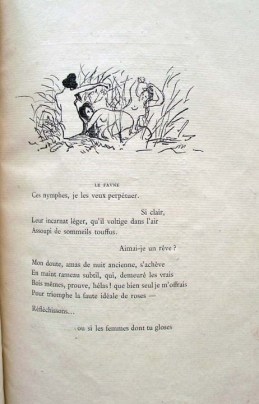 L’Aprés-midi - https://www.youtube.com/watch?time_continue=49&v=4GBrcetDuZQ
A orquestra de Debussy não é o instrumento de múltiplas vozes dos compositores da Europa Central, mas sim uma coleção de timbres individuais cores que são usados quando requisitados; não em blocos ou em combinações familiares, mas simplesmente pelos seus atributos individuais. 
Oboés – oferece comentários brilhantes, ácidos
Flautas – cintilam em seu registro mais agudo, agarram-se lamentosamente às afirmações emocionais em seu registro grave
Clarinetes – borbulham e gorgolejam em seu registro mais grave (Chalumeau), mas cedem a arabescos e trinados em seu registro agudo
Trompetes e trombones – abertos ou com surdina, às vezes são intecionalmente estridentes ou enérgicos
Trompas – categoria à parte, sempre luxuriosas e sonhadoras
Cordas – fornecem um forro bastante inventidvo para tudo isso. Há raros momentos em que as cordas não tocam. A base que provém é muito detalhada e rica, com pizzicatos, efeitos de arco, divisi etc. 
La Mer- única de suas obras orquestrais que se atém mais ao design e equilíbrio sinfônicos, com algo parecido com uma disposição sinfônica de temas, abordados mais elipticamente e por insinuação que afirmados diretamente. 
Seção em que primeiros violinos não tocam e o restante das cordas, em divisi, tocam figuras que parecem transformar em música os múltiplos sons do mar como as ondas que arrebentam e se espalham por uma praia de seixos. 
Não é descrição, não é onomatopeia – como a canção de pássaro na Pastoral de Beethoven. É apenas a conversão do som natural em música. 
La Mer – 1902-5
Images – 1906-12 – Iberia: evocação de uma quente noite espanhola, do sol ardente, e uma “fiesta”- franceses foram convincentes ao escrever música espanhola